Infekce na PRIM
Pracoviště resuscitační a intenzivní medicíny
Horečka?
Zdravý pacient – imunosuprese
Na JIP 70 % 
Extrémní svalové vypětí – 3 °C

Možnosti měření teploty – vždy stejně!

(ne)infekční – 38,9 – 41 °C (prokalcitonin – bakterie, ukončování ATB terapie)
Katetrová sepse – po 48 hod.
Chirurgie – do 72 hod. (po 96)
Sinusitis až 5 % NN

Pankreas, transfuze, popálenin, MH, MNS, hormonální vlivy, aspirin, anticholinergika, fenyton, beta laktam ATB, metyldopa, diuretika, akalkulózní cholecystitis, TEN, zadní jáma, centrální horečka, AIM
terapie
Krev, moč sputum, hemolkultura
Infekce – ano (ATB), ne – hledat příčinu (48 hod. – CT břicha, TEN, mykózy)
NN
do 48 hod. komunitní (E.coli, SA) – PNC

Pozdní infekce
Návštěvy, pomůcky, ruce personálu - nosičství
Sepse (SIRS – ATB bez efektu)
ATB
PNC G – streptokoky, C. perfringens, meningokok
Oxacilin – SA, infekce kloubů, místa výkonů po operaci 
Ampicilin –široko – E. coli 50 %, H. Influenzae, endokarditis, pouze i.v. 
Tazobaktam – PE, v ČR není, peritonitis
Cefalosporiny I. – neurochir., cévní 
III. Cefotaxim – PE, meningitis bakteriální
Imipenem, ciprofloxacin,  – PE
Gentamycin – systémová léčba
e. coli, P, klebsiella – 30 % panrezistence
Meningokoková onemocnění
meningitis – sepse - kombinace 
zdravé a mladé děti, oslabení jedinci
N. meningtidis (A, B, C, W 135, Y)

Sepse - 25 % letální – obraz sepse? 
Meningokok. meningitis – horečky, zvracení, bolesti hlavy/břicha, průjmy, klouby, intrakraniální hypertenze, bradykardie, křeče
CRP, PT, leu mohou být normální (aseptická meningitis – l. punkce)
Meningokoková onemocnění
objemová náhrada už v první hodině!
Antibiotika, hemokultury!
UPV – ECMO
Kortikoidy nedoporučované
Sufuze – demarkace 
Prevence mozkového edému a krvácení
Nitrobřišní infekce
(bez) peritonitis
Nozokomiální (před/pooperační) – komunitní 

Nezávažné 
jakýkoliv orgán, akutní stav
Konzervativní terapie x operace
Nitrobřišní infekce
Závažné
lokalizované abscesy vs. AP
 perotonitis primární (bez perforace)
sekundární p. – následkem apendicitis a NPB

zánět v břiše – exudát – fibrin – volná perit. dutina – sympatikus – potlačení peristal. – ileus – zhoršení absorpce stěnou střeva – hromadění tekutiny – hypovolémie – ischemie - translokace
Nitrobřišní infekce
Bolest
játra, žaludek, duodenum, pankres – epi
slezina, střevo – okolí pupku
napětí stěny
známky zánětu
sekrece z rány
DG: hyperglykémie (latentní AP), stolice bez bakterií
DD: katetr, urologický problém, pneumonie, zuby
Katetrové sepse
Infekce krevního řečiště
Katetrová infekce
Kolonizace katetru
Mikrobiologicky prokázaná infekce vstupu

Lokální infekce
Portová infekce 
Infuzí vyvolaná infekce
Katetrové sepse
16 – 40 %, 25 tisíc ročně zemře
2,9 – 13 případů na 1000 katétrových dnů (tunel. 0,4 – 1,6)
První známky již za jeden den!

Zdrojem nákaz je? 
Rizikové faktory?
Prevence?
UROsepse
nekomplikované (cystitis, pyelonefritis)
komplikované – prostata, gravidita, DM, kortikoidy, ATB, abnormality měchýře a moč. cest)

děti – do 1 roku chlapci, pak až nad 60 let
25 % sepsí – urosepse, těžká 5 %
Příznaky? 
Hypotenze 30 %
Pozor na antipyretika a imunosupres. !!!
UROsepse a DM
Proč? 

Pyelonefritis – ATB bez efektu u nekrotických forem, abscesů
Emfyzematózní pyelonefritis
Renální absces – až 50 % pacientů
Absces prostaty – u imunosupresivních 

TH: nutná parenterální aplikace – v první hodině hypotenze snižuje úmrtí až v 80 % - každá další hodina o 8 % ….
Vybrané virové nákazy
HIV
virové infekce, demence, kachexie
u (ne)dg
Akutní respirační infekce, ARDS u Kaposiho sarkomu
Mozková toxoplazmóza (poruchy vědomí, obraz CMP)
sepse, SS, dehydratace, intoxikace léky
Anémie, hypoxémie, leukopenie
TH: antiretroviry (50 %)
Vybrané virové nákazy
Pneumocystová pneumonie
u HIV
Pneumocystis jiroveci, reaktivace a pokles lymfocytů CD4+
Neproduktivní kašel, dušnopst, subfebrilie, elevace LD, leukopenie, anemie, lymfopenie CD4+
DD: TBC, bakteriální PN, mykózy, CMG inf.
TH: kotrimoxazol, prednizon, bez léčby smrtící, s léčbou 20 %
častý výskyt PNO
Vybrané virové nákazy
Toxoplazmová encefalitida
hlavní klinická toxoplazmóza u HIV, reaktivace latentní toxoplazmózy – imunodeficit podporuje proliferaci cyst v mozku a tvobru abscesů v BG, bílá hmota, HPF nebo MK 
3-10 % u HIV
Toxoplazma gondii, pokles CD4+ lymfocytů
KP: cefalea, slabost, porucha hybonosti končetin, PV, kognitivní dfc, psychotické příznaky, křeče (jackson), horečka
Hemiparéza, parézy mozkových nervů, tremor, ataxie, zrak-
Léčba: 2-3 týdny pak zlepšení (8-10 týdnů)
DG: CT leukoencefalopatie
DD: bakteriální absces mozku, iCMP, krvácení či nádor mozku
TH: pyrimetamin, sulfadiazin
Vybrané virové nákazy
Kryptokoková meningitis
zánět mozkomíšních plen – kvasinka Cryptococcus (holubi)
při poklesu CD4+, 6-12 % pacientů s AIDS, Evropa, JA
KP: narůstající bolest hlavy, (sub)febrilie, nauzea, zvracení, chátrání
Alterace psychiky, meningeální příznaky, ztráta zraku a sluchu
DG: kryptokokový kapsulární Ag, LP
DD: moz. toxopl., moz. lymfom. meningitis
TH: amfotericin B, antiretroviry
Prg: špatná
Chřipka
vysoce nakažlivé akutně respirační onemocnění
trachea, plíce, RNA virus ortomixviry A (H1-H16, N1-N9)
cytopatický efekt na řasinkový epitel plic – diseminace infekce
riziko sekundárních bakteriálních infekcí
leden – duben v ČR
přenos kapénkami (předměty) na konci inkubační doby
KP: náhlé, hyperpyrexie, zimnice, třesavka
2. – 3. den chřipková pneumonie –dyspnoe, tachypnoe, cyanóza, hemoptýza, často i sekundární bakteriální infekce (S.pn., SA, H., influenzae), nejhorší u ICHS a CHOPN
Chřipka
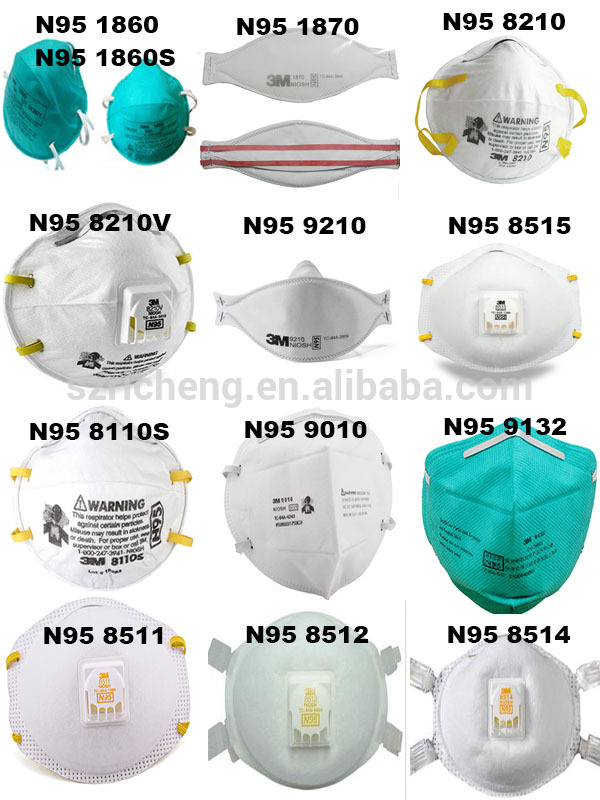 DG: PCR, stěr, tracheální aspirát, epidemiologická situace

TH: virostatika u těžkých stavů, zanamivir (těhotné, inhalace)
olsentamivir (Tamifla) i do NGS
ATB u bakteriálních komplikací, ecmo, HFOV

Prevencí je očkování!
Respirátor N95, izolace
Herpetická encefalitis
nejtěžší a nejzávažnější forma herpetického viru
HSV 1, HSV 2 (alfa viry, latentní průběh v mozku)
V mozku apoptóza, mladší věk, reaktivace latentní herp. infekce
KP: nespecif. chřip. příznaky, subfebrilie
afázie, křeče, bezvědomí, horečka, zmatenost, neklid
DD: neuroinfekce – borelioza, encefalitis
DG: CT (5. den, nekrotická ložiska, PCR)
TH: acyklovir, kortikosteroidy,
Varicella
plané neštovice, horečka + exantém
alfa herpet. viry, nejčastější infekce v ČR
zdrojem nemocný člověk, konec ID a 6 dnů po exantému
kontaktní nákaza, vzduchem
KP: vysoká teplota, pneumonie (gravidní, kuřáci) – dušnost, tachypnoe, ARDS
DG: PCR, CT
TH: acyklovir, pneumonie – kortikoidy, izolace, vakcinace, protilátky